WordpRess
A refresher and what’s new overview for libraries
Mark Beatty
mbeatty@wils.wisc.edu
April 11, 2013
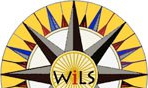 Sample Sites
South Wood County Historical Museum
http://www.swch-museum.com
Arlington VA
http://library.arlingtonva.us/
Topeka & Shawnee County PL
 http://tscpl.org
Demo Library
http://www.wilsorama.org/demolibrary/
Waterford Library *
http://www.waterford.lib.wi.us/
SWLS
http://swls.wordpress.com/

* transitioned in 30 days
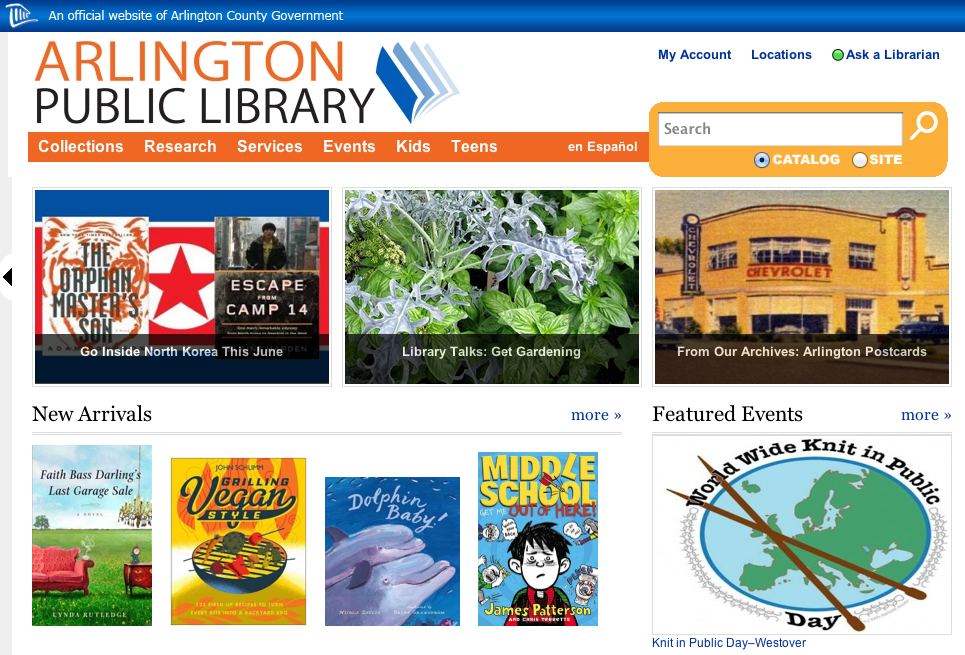 Why WordPress
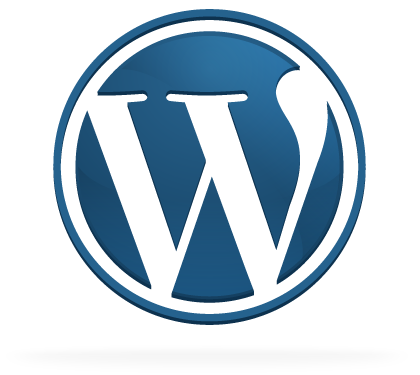 Easy to use and update
Dynamic
Looks terrific
Interoperability

Spend your time communicating with your patrons
Not writing code

http://wordpress.org/
http://wordpress.com/
Hosting
Your own solution, get installer from WordPress.org
Local Government
Campus
Who’s doing it now
WiscNet
https://www.wiscnet.net
Commerical options
Bluehost
http://www.bluehost.com/
DreamHost
http://dreamhost.com/
1and1
http://www.1and1.com/
WordPress.com
http://wordpress.com/
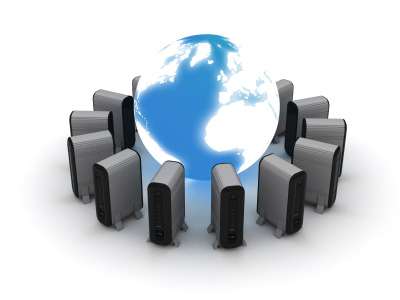 Themes
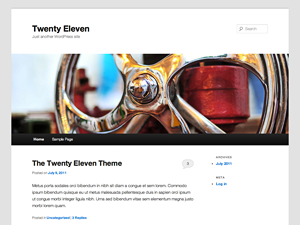 Your public face
Your physical organization
Your style
Your content organization
Navigation
Instant change for a whole new look
Responsive designs now available

http://wordpress.org/extend/themes/
http://theme.wordpress.com
Static v. Dynamic content
Pages are Static
How to’s
Location
Contacts
Calendars
Web forms
Posts are Dynamic
Events
Announcements
Readers alerts
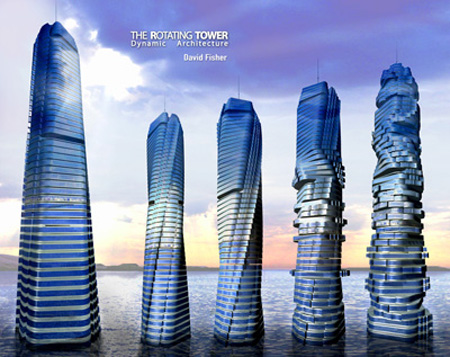 Widgets
Side bar and footer blocks
Header bar, provides branding and navigation*
Persistent information on every page
Search your OPAC
RSS Feeds
Social links
Basic Extended navigation




* not really a “widget” but still a visual extra content block and in some themes can add widgets to the header area
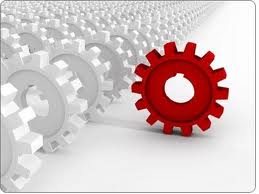 Interoperability
Google extensions like
http://www.google.com/intl/en/about/products/ 
Calendar
Maps
Docs to Web Forms
Library Thing or Good Reads
http://www.librarything.com/
Open Book
http://openlibrary.org/
RSS feeds and subscriptions
http://www.wisconsinhistory.org/syndicate.asp
http://wordpress.org/extend/plugins/mailchimp/
Engaged Patrons
http://engagedpatrons.org/
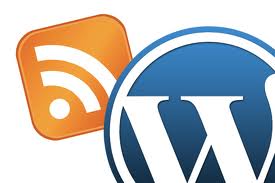 Plug ins
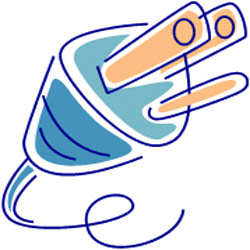 Akismet – Spam Control
Easy Rotator for WP – plus a desktop app – Slideshows
Image Widget – graphics in widgets
Open Book – insert book covers and data
Sharing is Caring – links to social media on pages and posts – Users repost Your content to Their social
Subscribe/Connect/Follow Widget – social links widget – Your social sites delivered to Users
New and Cool
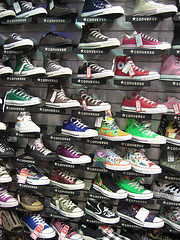 Easy Rotator – Slide shows anywhere
Custom Sidebars – page by page control
All in one Event Calendar
WP Super Cache
Responsive Themes – looks great no matter what device the patron is using
Need to consider some fixed width thingies, like pictures
Responsive Themes
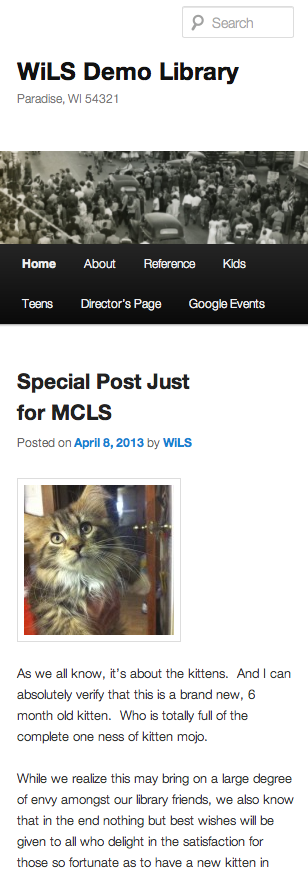 2011
Responsive
Catch Box
Suffusion
Business lite
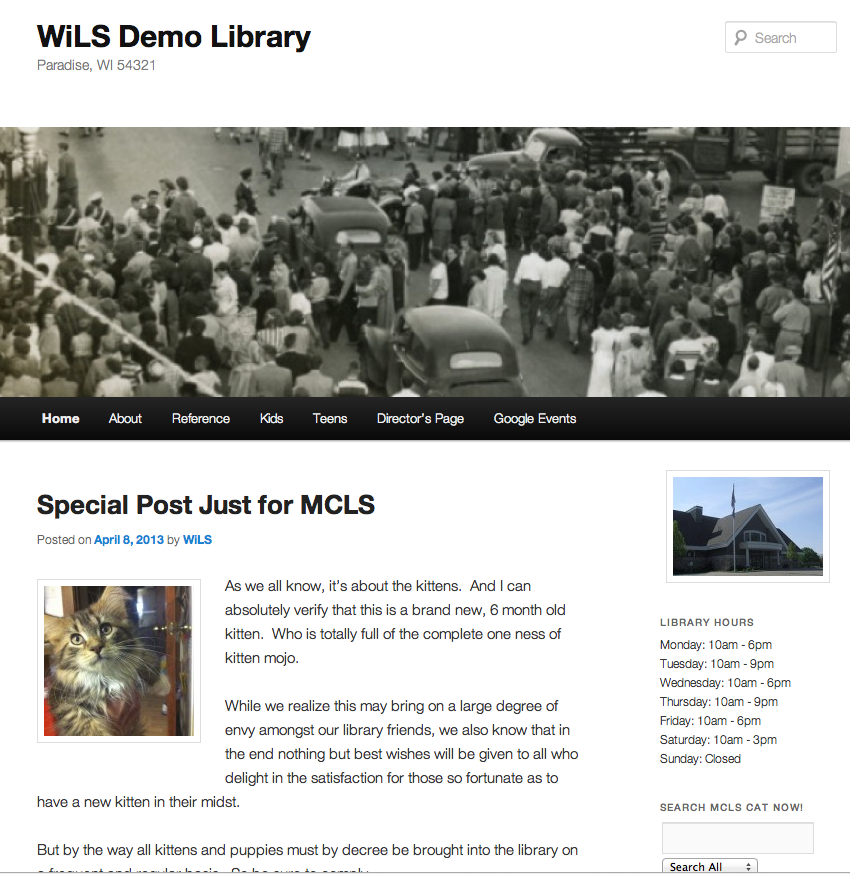 Operating
Get your people organized
Dynamic site so want dynamic people contributing
Assign user levels
Easy to contribute
Don’t mess up others stuff
Front page is what’s new, keep it so
Remember it’s easy to do
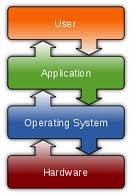 Go do it!
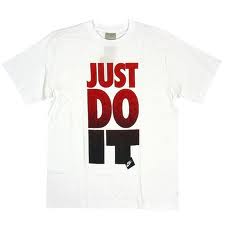 Start up can be fast
Content population can be easy
Adding and deleting resources is easy
Changing entire look is easy
It’s dynamic so…

Don’t worry about perfect, especially day one
Concentrate on making it better and better and more useful every day
Your website can be a conversation between you and your patrons
WordpRess
A refresher and what’s new overview for libraries
Mark Beatty
mbeatty@wils.wisc.edu
April 11, 2013
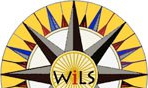